Intro to Anatomy and Physiology
What is anatomy?
Anatomy examines the structures, or morphology of body parts- specifically their forms and organization

Anatomy=Structure
What is Physiology?
Physiology considers the function of body parts specifically what they do and how they do it.

Physiology = function
Levels of Organization
Atoms are the smallest unit of matter and are composed of sub atomic particles. 

Sub atomic particles are electrons, protons and neutrons.
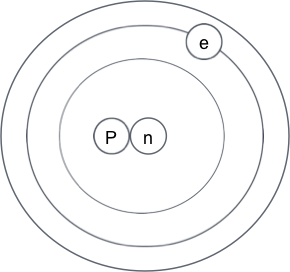 Levels of Organization
Molecules are a neutral group of atoms held together by a covalent bond

Examples of molecules?
Macromolecules are large molecules (Marco=Big, Micro=Small) 

Examples of macromolecules 

Ions are charged particles
Levels of organization
Organelles are composed of large molecules, including proteins, carbohydrates, lipids and nucleic acids.  

Examples of organelles?

Cells are the basic unit of structure and function within an organism
Examples of cells?
Levels of Organization
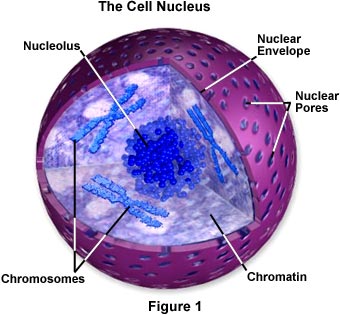 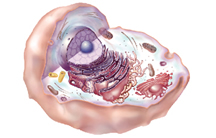 Levels of Organization
Tissues are specialized cells that are assembled into layer or masses that have specific functions

Examples of tissues?

Organ is a group of 2 or more tissues that preform a particular function.

Examples of organs?
Levels of Organization
Organ system is a group of two or more organs working together to carry out a major life processes

Examples of organ systems?

Organism: all organ systems together make up an organism- single living thing
Levels of organization
Requirements of Organisms
Water: 
most abundant substance in the body
Helps transport substances within organisms
Helps regulate body temperature
Required and the environment for a variety of metabolic processes
Food 
Supplies the body with energy and nutrients
Requirements of Organisms
Oxygen 
Used to release energy from nutrients 
Heat 
Product of metabolic reactions
Partly controls the rate at which reactions occur
Pressure 
Important for breathing 
Keeps blood flowing (blood pressure)
Biological Processes
Metabolism is all of the chemical reactions that take place in an organism.  Obtain, release and use energy

Homeostasis is the maintenance of a stable internal environment and requires most of our metabolic energy
Biological processes
Negative Feedback 
Homeostatic mechanism
Process that returns conditions to  a set value and turns off the response once the correction is made

See Figure 1.7 and 1.8
pH
pH:
Hydrogen ion concentration used to indicate the acidic or alkaline (base) condition of a solution
Ranges from 0-14 
What is the range for an acid? A alkalinity?
What is the pH in the human body?
Body Cavities
Human body is divided into two main portions

Axial Portion: head, neck and trunk 
The following cavities are found within the axial portion: Vertebral canal, Cranial, thoracic, and abdominopelvic cavities

Appendicular  portion: upper and lower limbs
Body Cavities
Cavities within the head:
Cranial cavity:  houses the brain
Oral cavity: mouth region
Nasal cavity: nose 
Orbital cavity: eyes
Middle ear cavity: middle ear bones

Vertebral canal: contains the spinal cord and surrounded by sections of the backbone
Body Cavities
Thoracic Cavity: lungs and a region called the mediastinum 

Mediastinum is region between the lungs that separates the thoracic cavity into left and right lungs 
Contains heart, esophagus, trachea and thymus

Diaphragm: separates the thoracic cavity from the abdominopelvic cavity.  Curved muscle that allows the thoracic cavity to expand when contracted
Body Cavities
Abdominopelvic Cavity: breaks down into 2 cavities:  

1.  Abdominal cavity: stomach, liver, spleen, gallbladder, kidneys, and the small and large intestine

2.  Pelvic cavity: terminal end of large intestine, urinary bladder, and internal reproductive organs

Viscera- all organs contained in thoracic and abdominopelvic cavities
Membranes within the thoracic and abdominopelvic cavities
Serous membrane: line the walls of the thoracic and abdominopelvic cavities and folds back to cover  the organs within these cavities
Pleural membrane: enclose a fluid-filled space surrounding the lungs. The membranes and associated fluid serve to protect the lungs and to provide lubrication
Membranes within the thoracic and abdominopelvic cavities
Pericardial membranes: surrounds the heart

Peritoneal membranes: membranes within the abdominopelvic cavity
Parietal peritoneum
Visceral peritoneum
Terms of relative position
Superior: a part is above another 
Thoracic cavity is superior to the abdominopelvic cavity

Inferior: a part is below another part 
The neck is inferior to the head

Anterior: means towards the front
Eyes are anterior to the brain
Terms of relative position
Posterior: towards the back 
The pharynx is posterior to the oral cavity
Medial: imaginary midline dividing the body into equal right and left halves. A body part is medial if it is closer to the midline than another body part
The nose is medial to the eyes
Terms of relative position
Lateral: towards the side, away from midline
The ears are lateral to the eyes

Bilateral: paired structure
The lungs are bilateral

Ipsilateral: structures on the same side
Right lung and right kidney are Ipsilateral
Terms of relative position
Contralateral: structures on opposite sides 
Patient with a fractured right leg would have to bear weight on the contralateral, which would be the left lower limb
Proximal: a part closer to a point of attachment to the trunk than another body part
The elbow is proximal to the wrist
Terms of relative position
Distal: a body part is farther away from a point of attachment to the trunk
The fingers are distal to the wrist
Superficial: near the surface
The epidermis is the superficial layer of the skin
Deep: describes more internal parts 
Dermis is the deep layer of the skin
Body Sections
Sagittal: lengthwise cut that divides the body into right and left portions

Midsagittal: sagittal section that runs down the midline.

Parasagittal: a sagittal section lateral to the midline
Body Sections
Transverse: cut that divides the body into superior and inferior portions

Frontal: divides the body into anterior and posterior portions